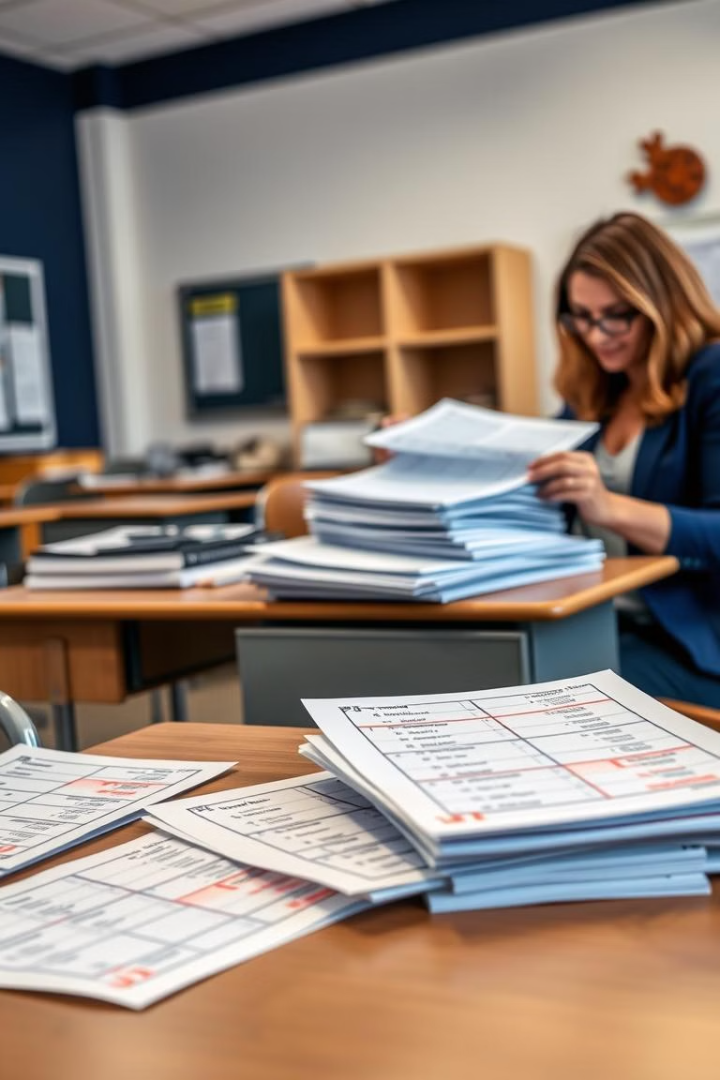 Проведение Всероссийских проверочных работ 
в 2024-2025 учебном году
Заместитель директора по УВР:
 Дунаева Светлана Васильевна
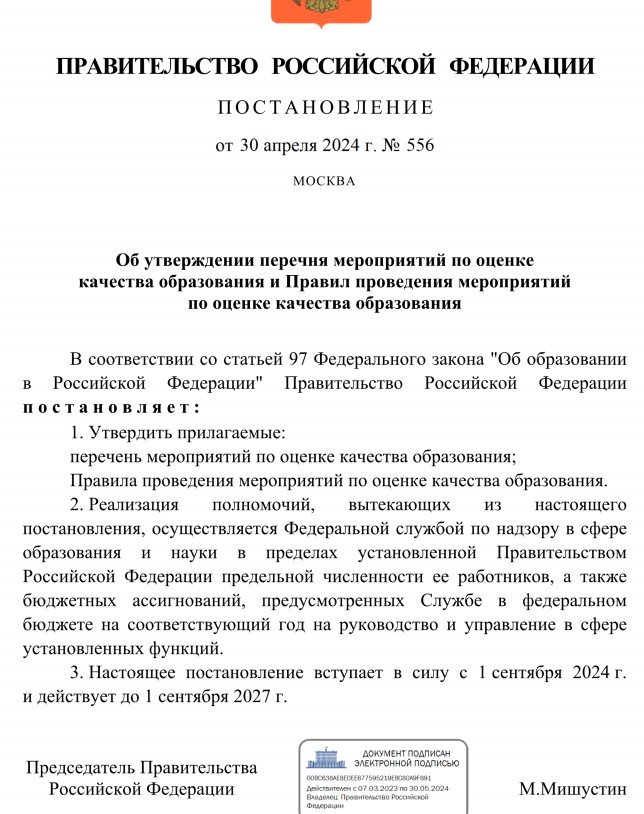 ФЗ от 29 декабря 2012 г. № 273-ФЗ
«Об образовании в Российской Федерации»
Статья 97. Информационная открытость системы образования. Мониторинг в системе образования
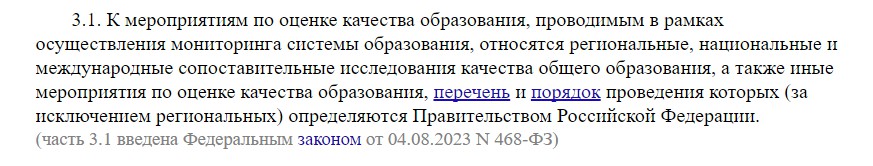 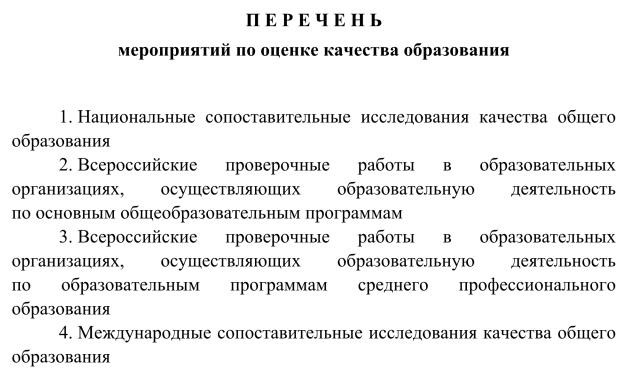 Постановление Правительства РФ от 30.04.2024 N 556 "Об утверждении перечня мероприятий по оценке качества образования и Правил проведения мероприятий по оценке качества образования"
ЦЕЛЬ ВПР – осуществление мониторинга уровня и  качества подготовки обучающихся в соответствии с государственными образовательными стандартами и федеральными основными общеобразовательными  программами.
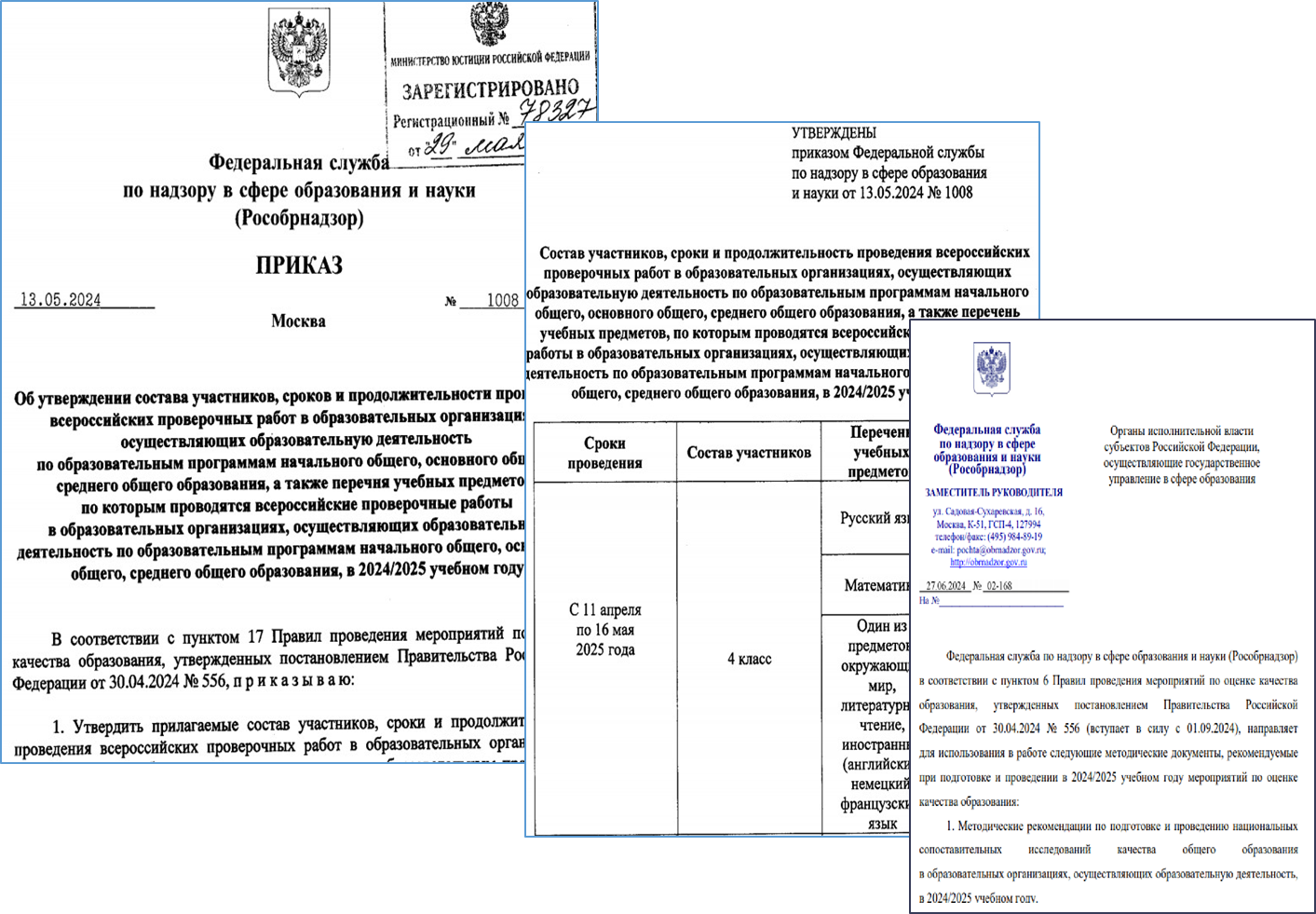 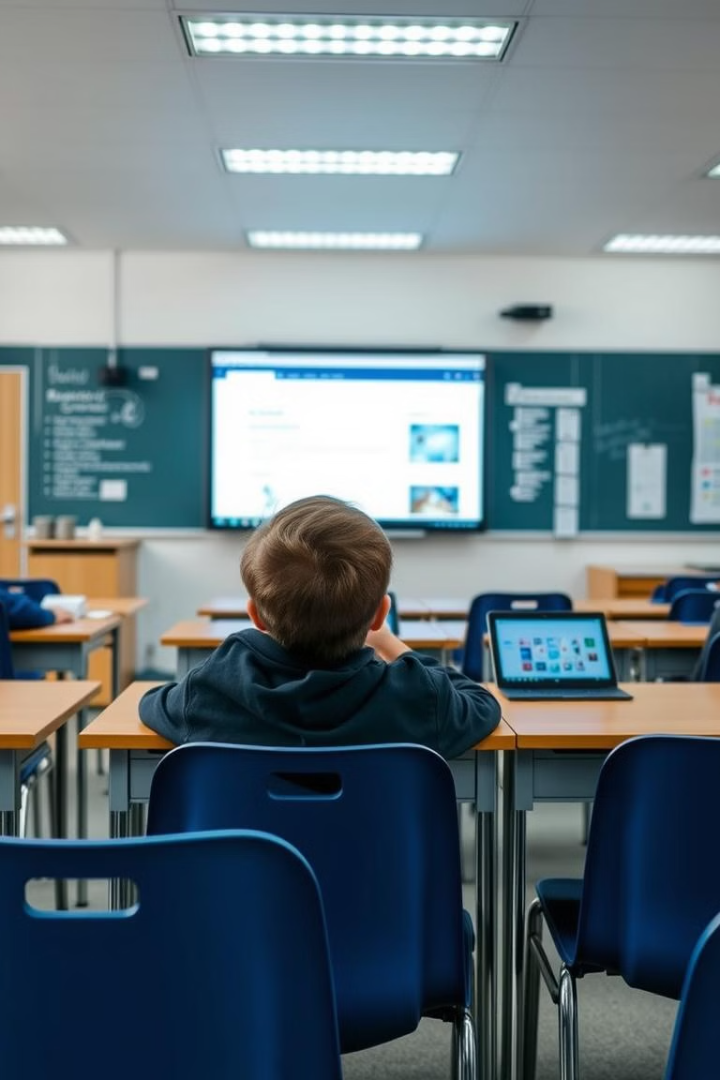 Информационные ресурсы ВПР
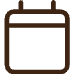 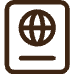 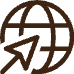 График проведения
Официальный сайт
Нормативные документы
Подробное расписание проведения ВПР по классам и предметам на 2024-2025 учебный год
Федеральный институт оценки качества образования предоставляет всю необходимую информацию о проведении ВПР
Доступны для скачивания все необходимые положения, инструкции и методические рекомендации
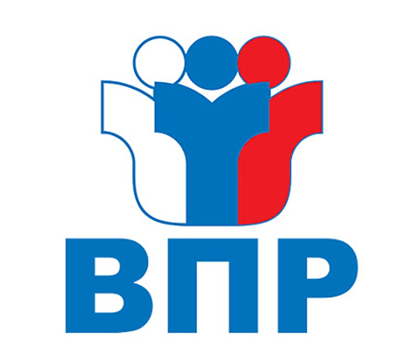 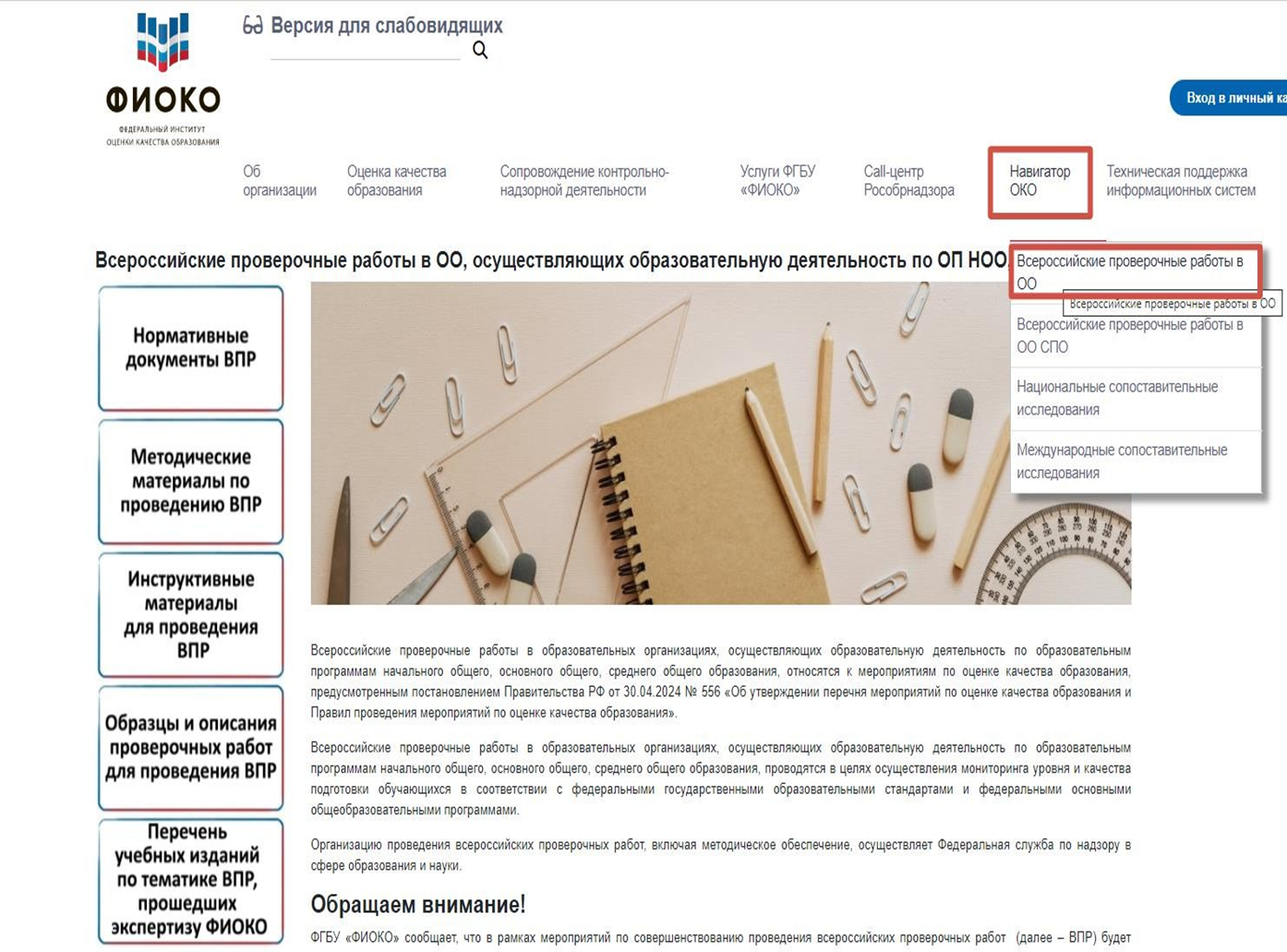 Информационный ресурс ВПР
Официальный сайт ФИОКО
Доступ к материалам
1
2
Содержит всю необходимую информацию о проведении ВПР
Образцы и описания проверочных работ
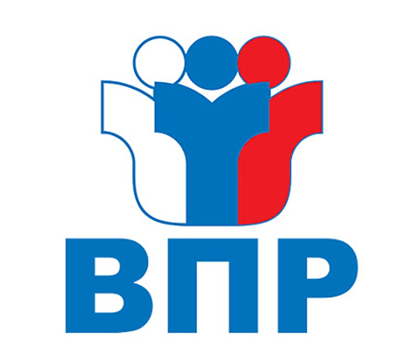 Ссылка на ресурс
3
https://fioco.ru/nav-vpr-oo
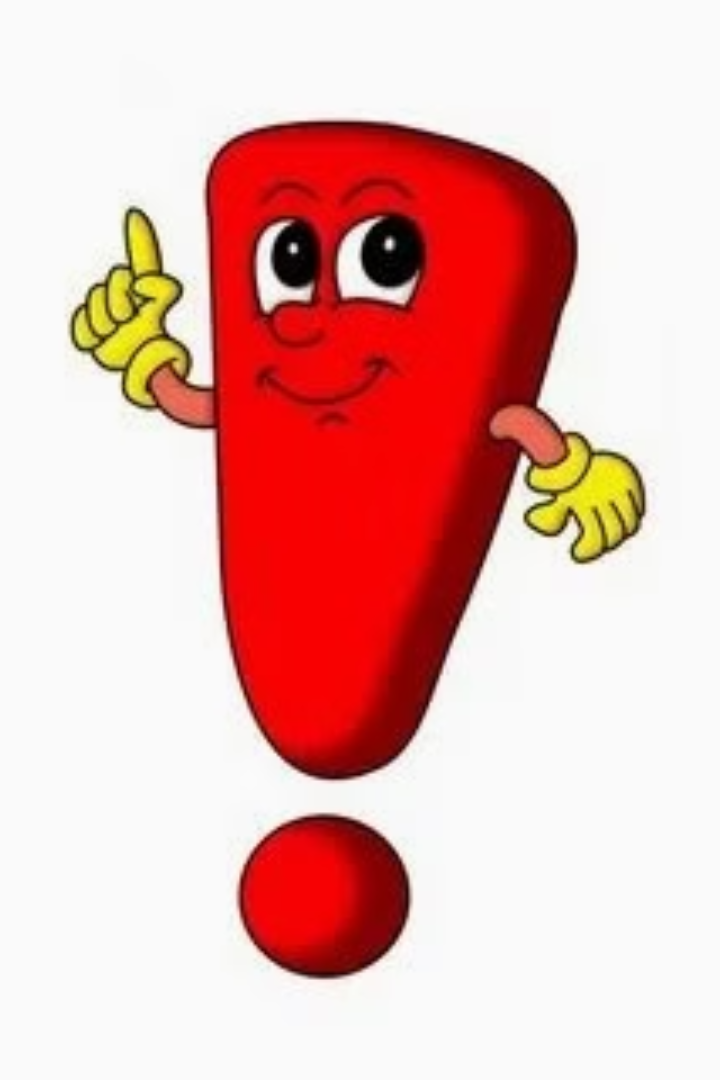 Основные изменения в проведении ВПР
Участники
1
В работах примут участие параллели 4-8 и 10 классов, при этом для десятиклассников работы пройдут в штатном режиме;
Новые предметы
2
Вводятся новые предметы: литературное чтение в 4 классе, литература в 5-8 и 10 классах, информатика в 7-8 классах (образцы работ опубликованы на сайте ФИОКО);
Иностранные языки
3
Возвращаются иностранные языки: они вошли в перечень предметов, распределяемых на основе случайного выбора, для всех параллелей (4-8, 10 класс);
Изменения в содержании
4
Из содержания работ по иностранным языкам исключен 
элемент «Говорение»;
Особенности проведения ВПР по отдельным предметам
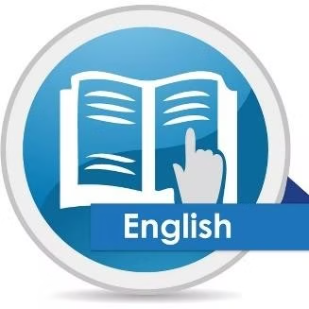 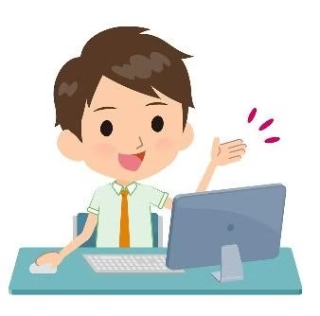 ИНФОРМАТИКА
ИНОСТРАННЫЙ ЯЗЫК
бумажный формат
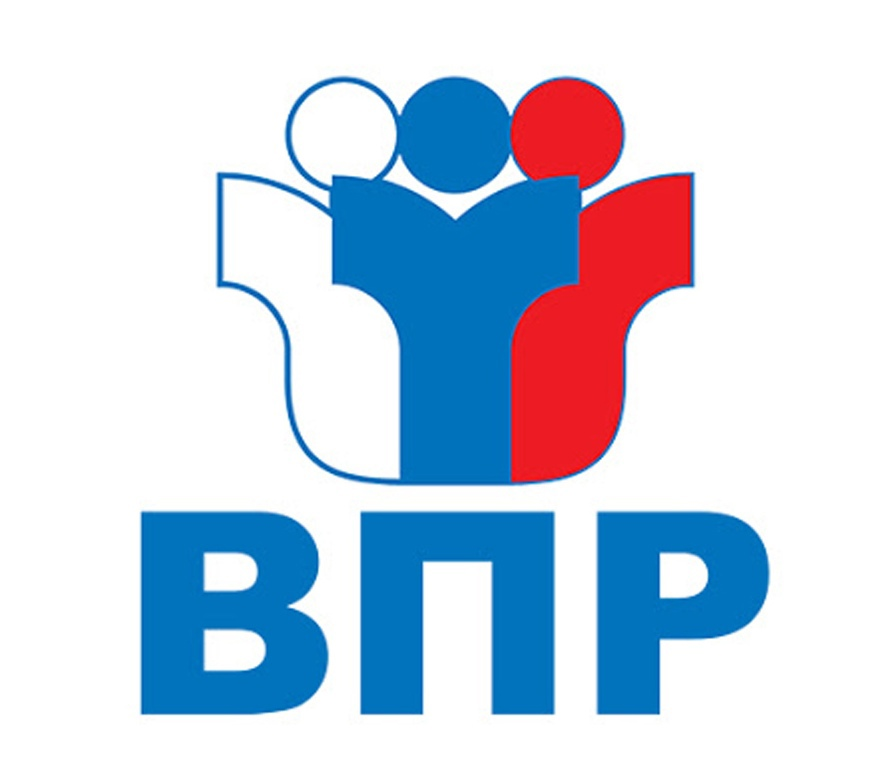 2 части:
воспроизведение .mp3 файла для выполнения задания по аудированию (техническое средство)
1 часть – бумажный формат,
2 часть – с использованием ПК
Всероссийские проверочные работы 
в 2024 -2025 учебном году
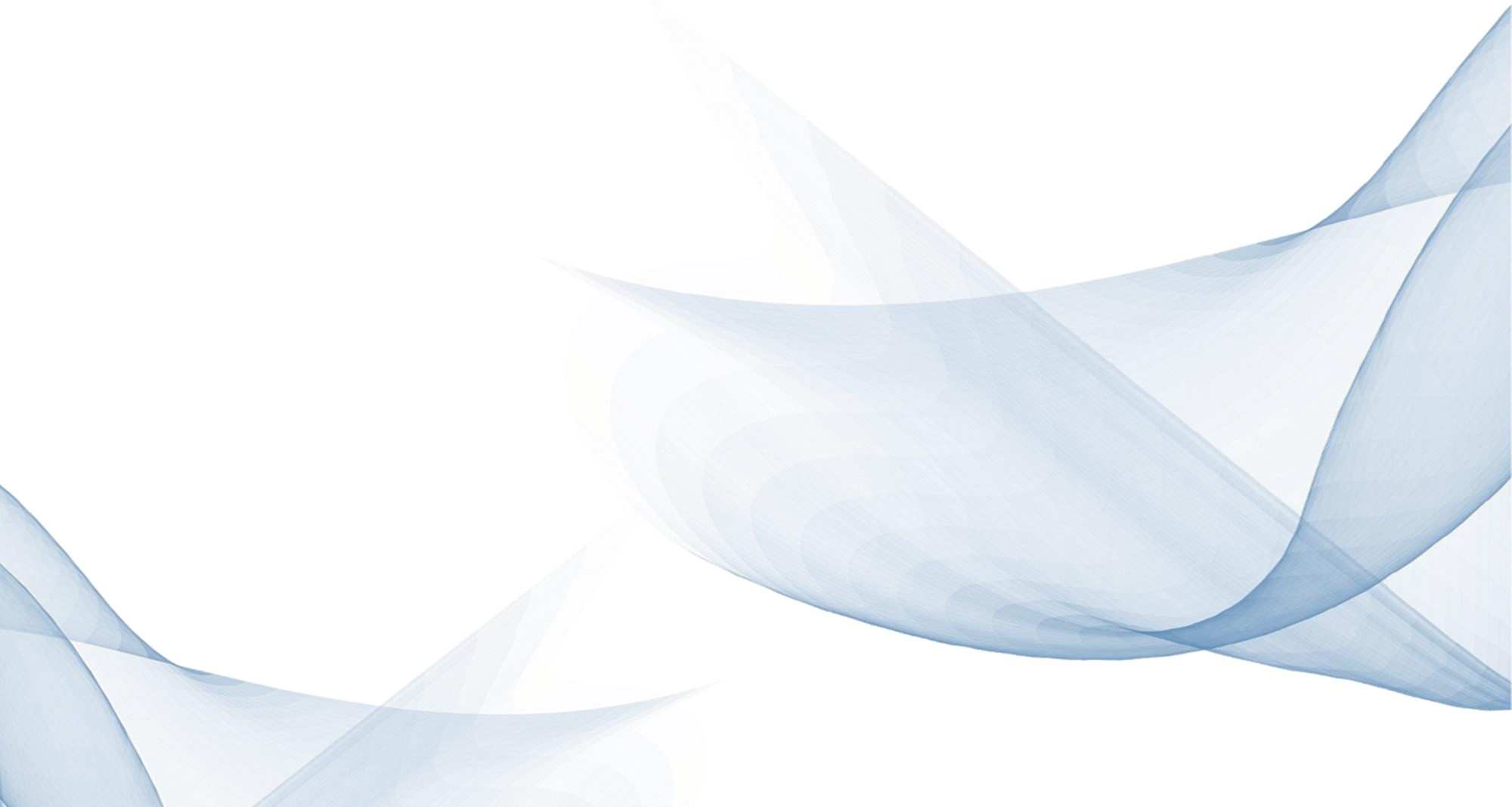 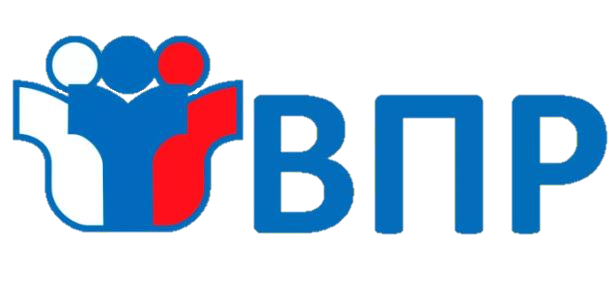 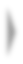 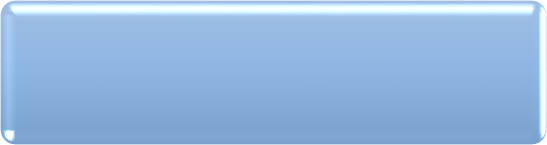 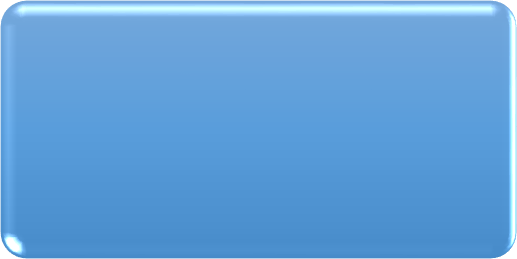 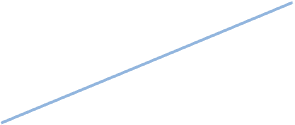 Русский язык
Обязательные предметы
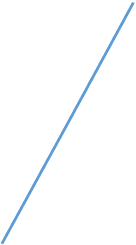 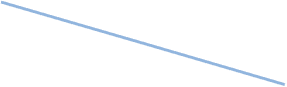 45 минут
Математика
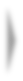 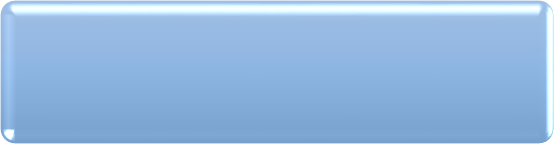 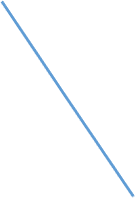 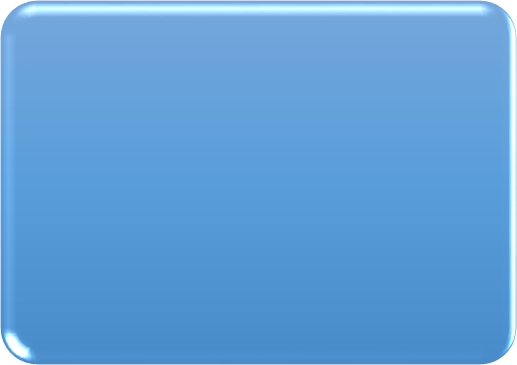 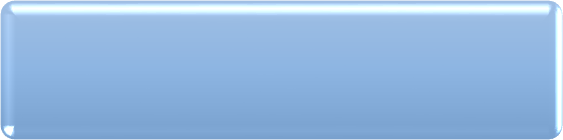 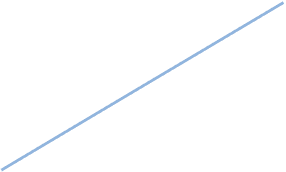 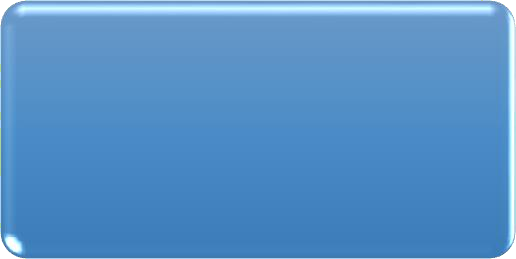 Окружающий мир
4 класс
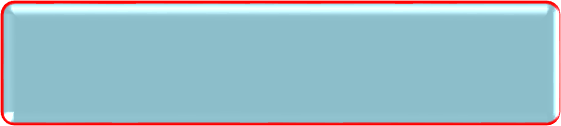 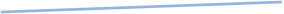 1 предмет
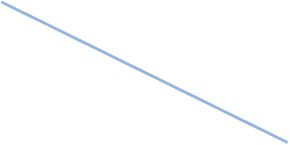 на основе случайного выбора федеральным организатором
Не ранее чем за 7 дней
Литературное чтение
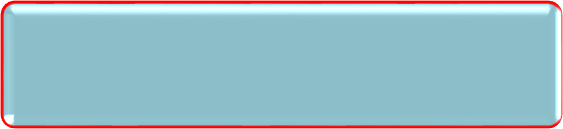 45 минут
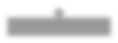 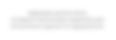 Иностранный язык
Аудитория должна быть оснащена техническим средством для выполнения задания по аудированию
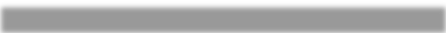 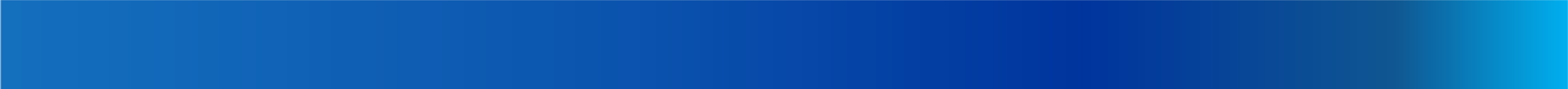 Образцы и описания проверочных работ для проведения ВПР в 2025 году - https://fioco.ru/obraztsi_i_opisaniya_vpr_2025
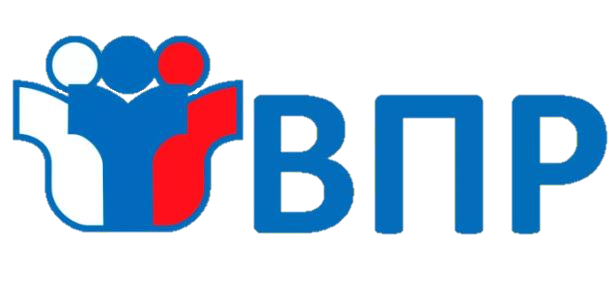 Всероссийские проверочные работы 
в 2024 -2025 учебном году
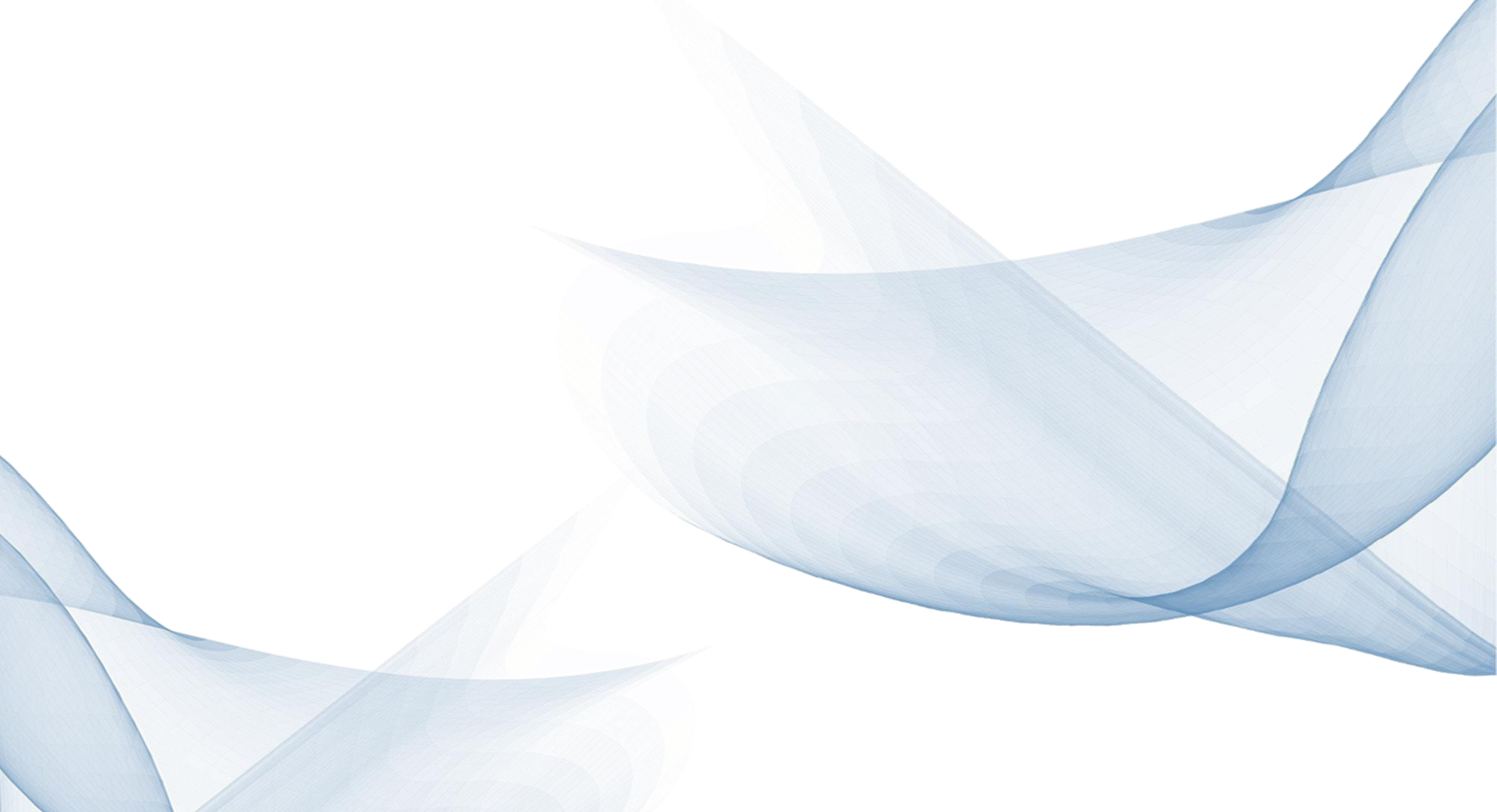 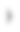 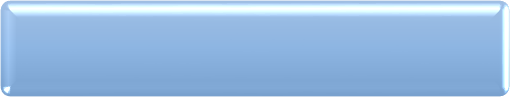 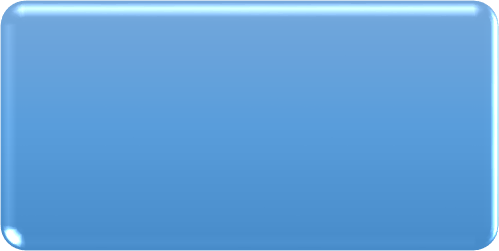 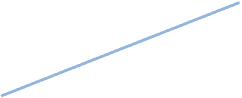 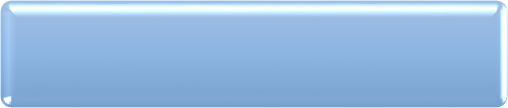 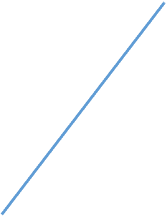 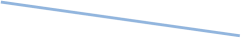 Русский язык
45 минут
Обязательные предметы
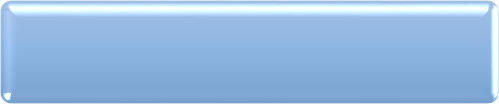 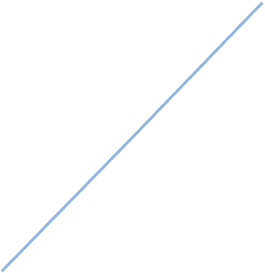 Математика
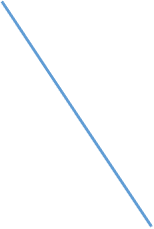 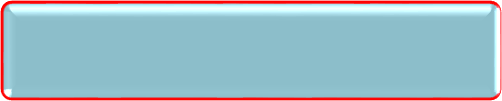 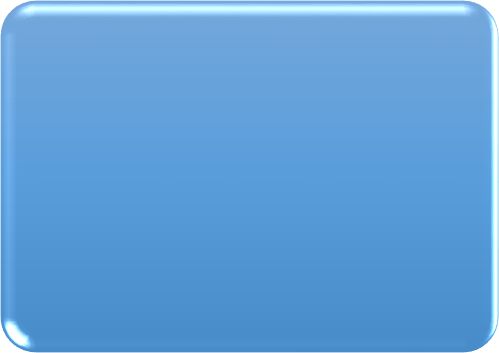 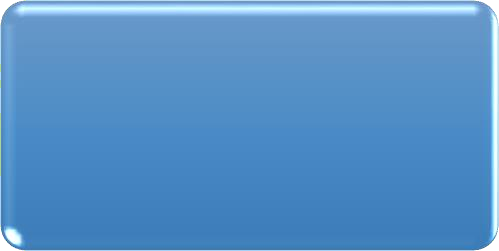 2 урока по 45 минут
(перерыв 10 мин)
Биология
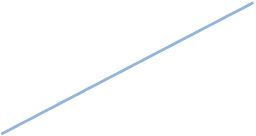 5 класс
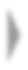 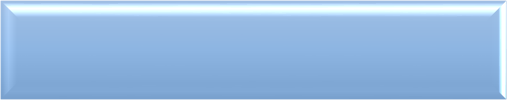 География
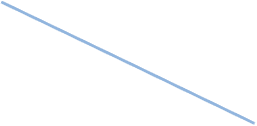 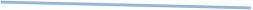 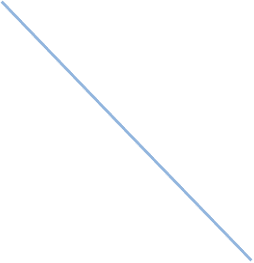 2 предмета
на основе случайного выбора федеральным организатором
Не ранее чем за 7 дней
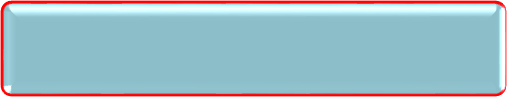 История
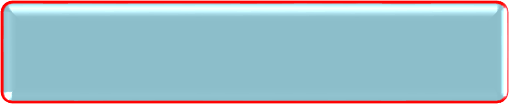 Литература
45 минут
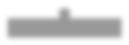 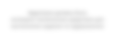 Иностранный язык
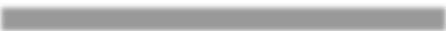 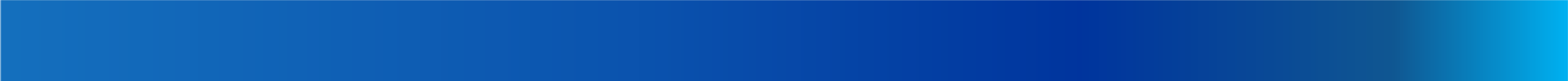 Аудитория должна быть оснащена техническим средством для выполнения задания по аудированию
Образцы и описания проверочных работ для проведения ВПР в 2025 году -
https://fioco.ru/obraztsi_i_opisaniya_vpr_2025
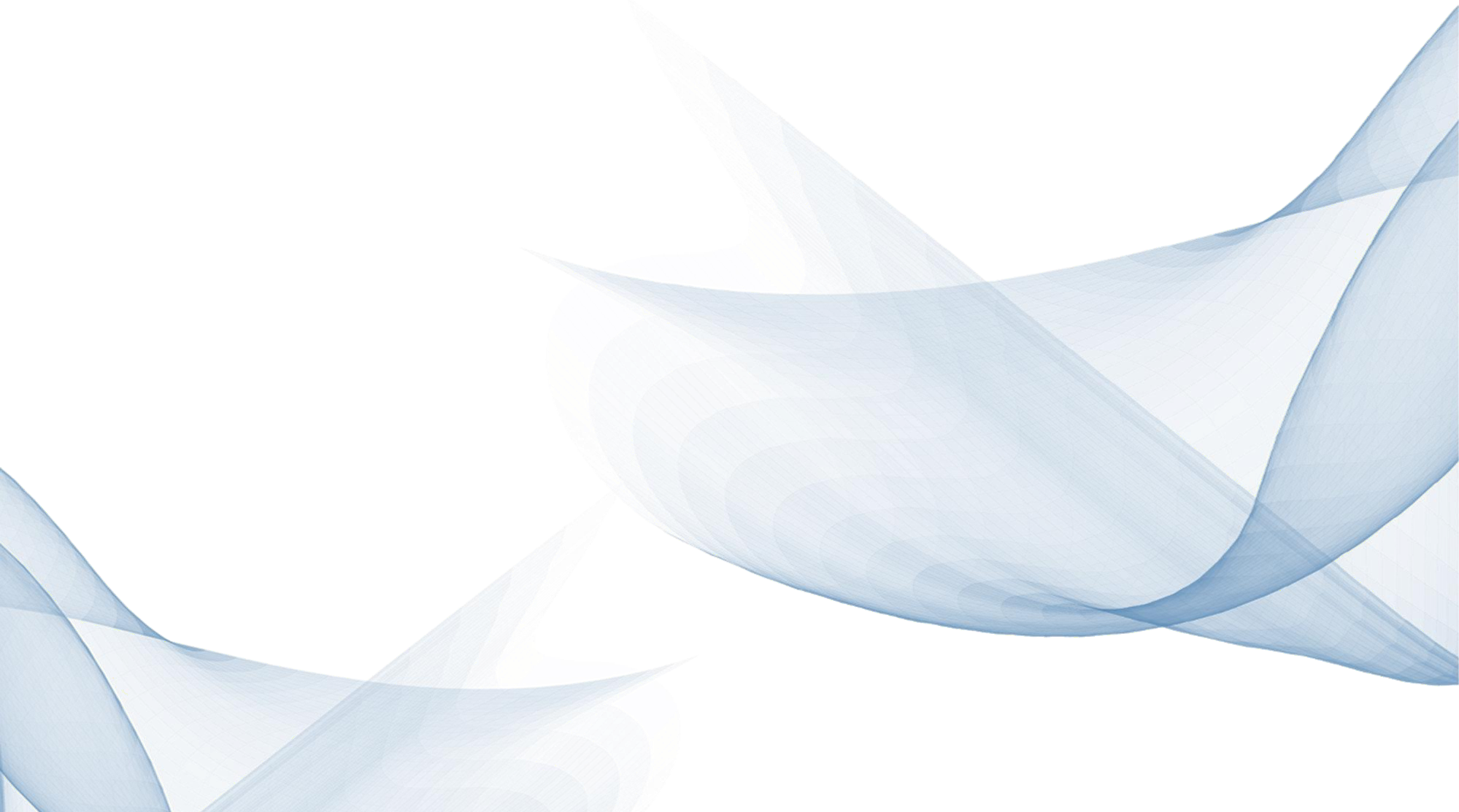 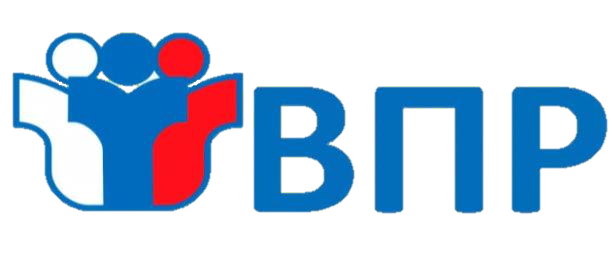 Всероссийские проверочные работы в 2024 -2025 учебном году
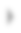 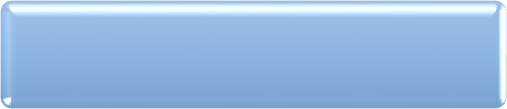 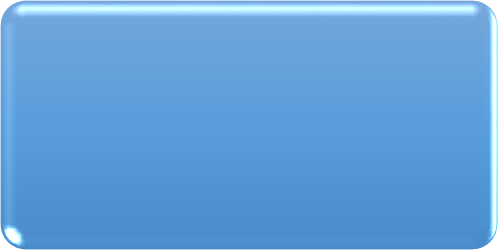 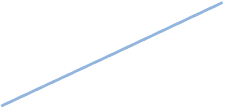 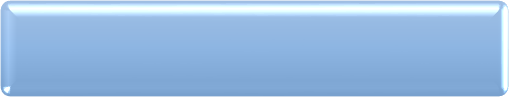 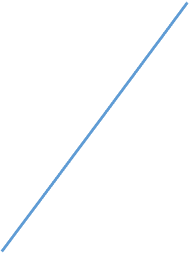 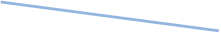 45 минут
Русский язык
Обязательные предметы
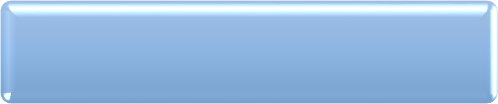 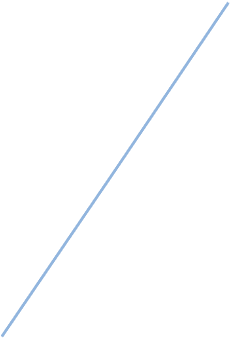 Математика
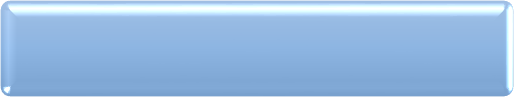 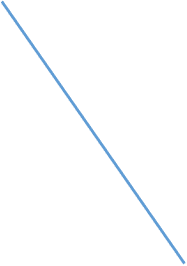 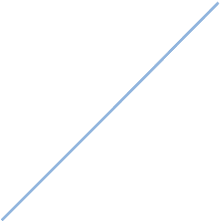 2 урока по 45 минут
(перерыв 10 мин)
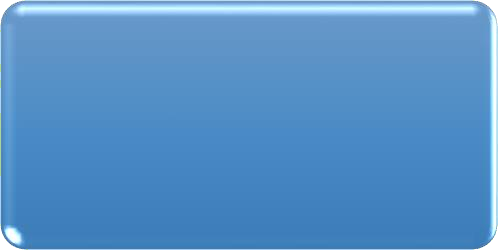 Биология
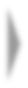 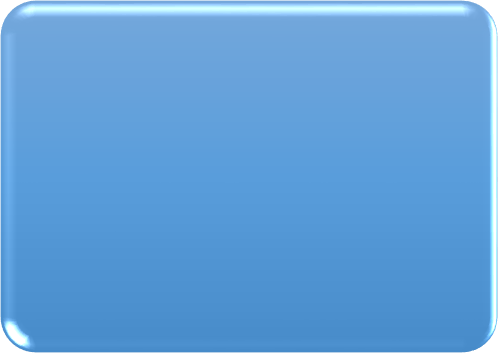 6 класс
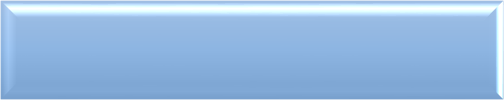 География
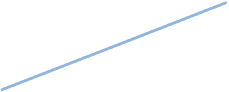 2 предмета
на основе случайного выбора федеральным организатором
Не ранее чем за 7 дней
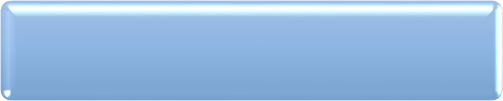 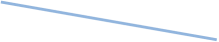 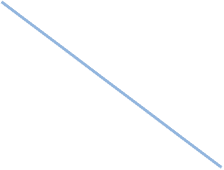 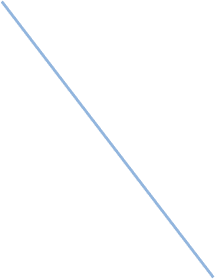 История
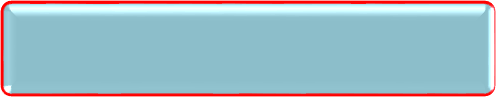 Обществознание
45 минут
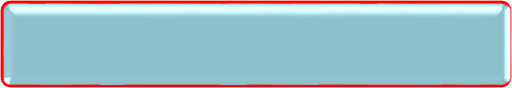 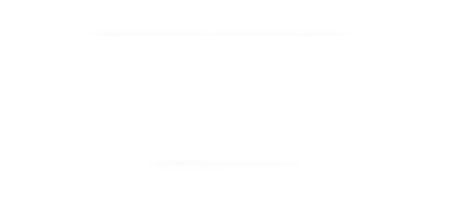 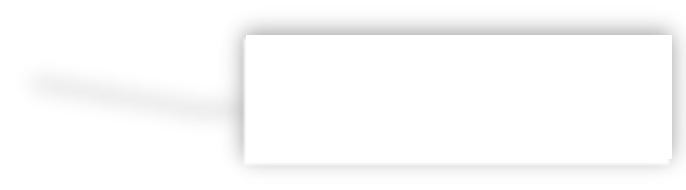 Литература
Иностранный язык
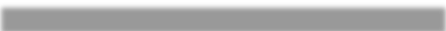 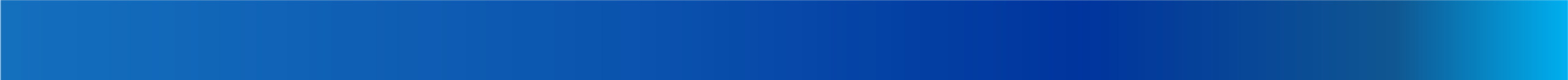 Аудитория должна быть оснащена техническим средством для выполнения задания по аудированию
Образцы и описания проверочных работ для проведения ВПР в 2025 году -
https://fioco.ru/obraztsi_i_opisaniya_vpr_2025
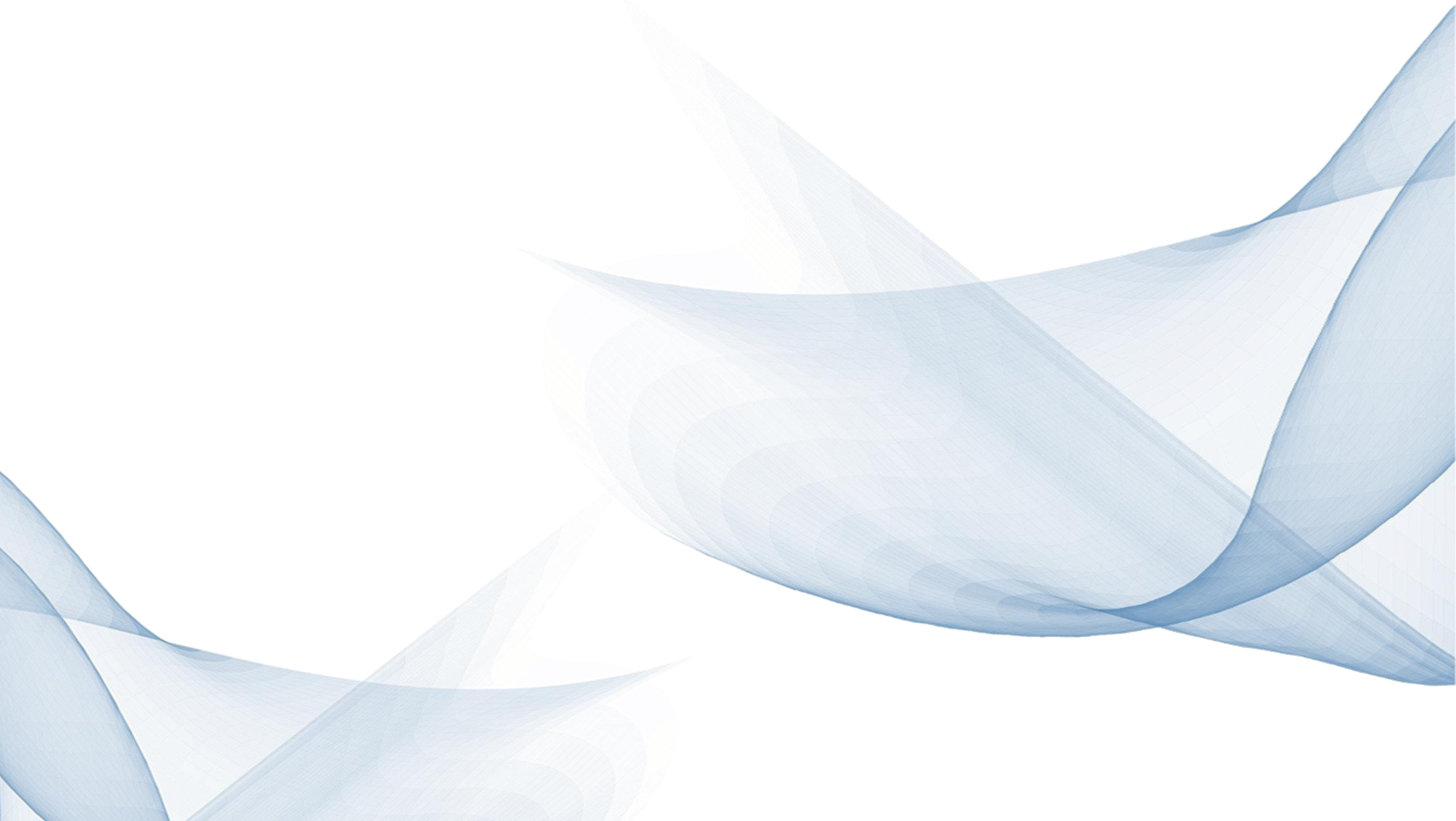 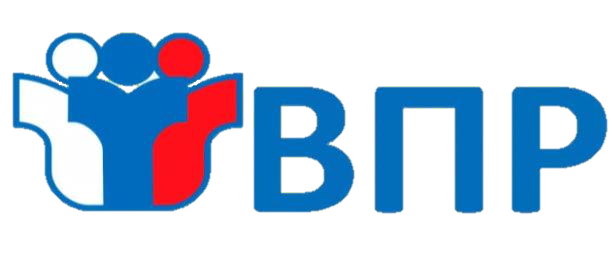 Всероссийские проверочные работы в 2024 -2025 учебном году
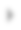 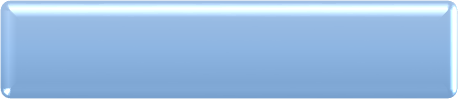 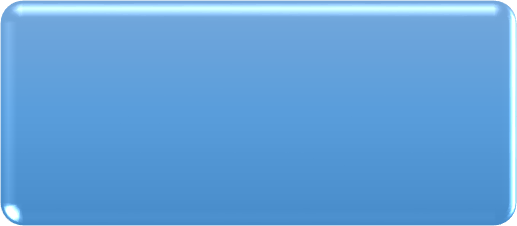 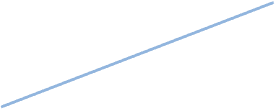 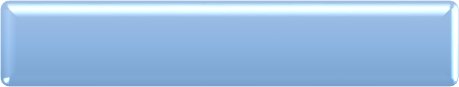 Русский язык
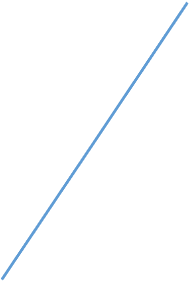 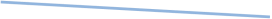 45 минут
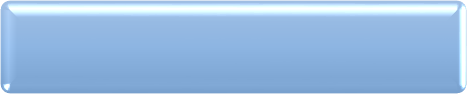 Обязательные предметы
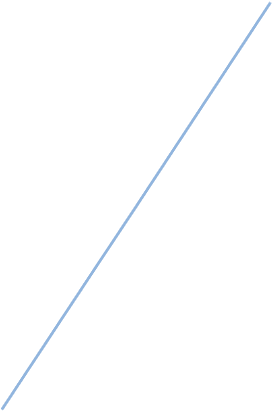 Математика
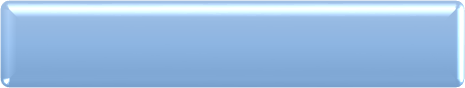 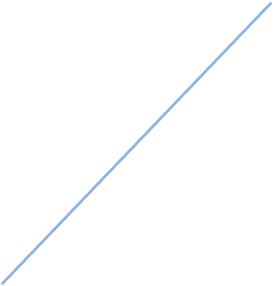 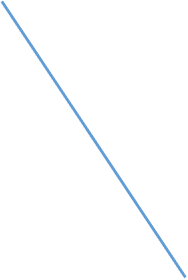 Биология
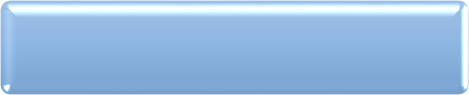 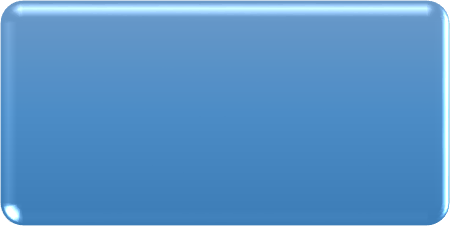 2 урока по 45 минут
(перерыв 10 мин)
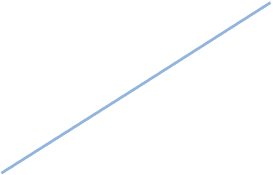 7 класс
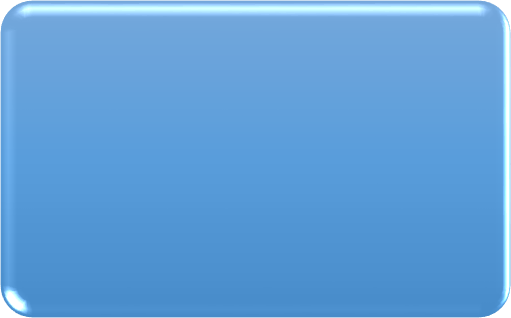 География
Физика
Информатика
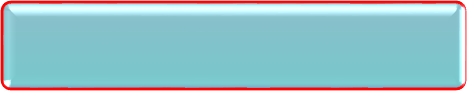 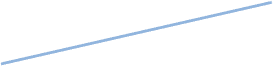 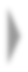 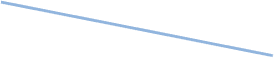 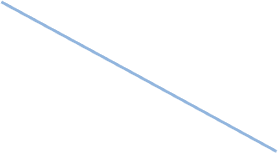 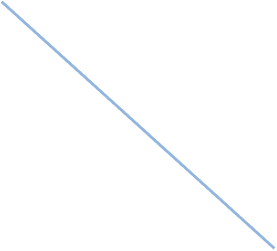 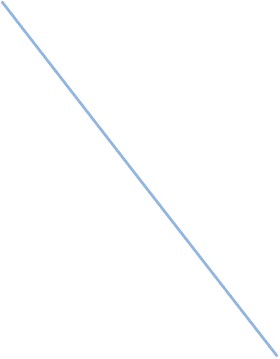 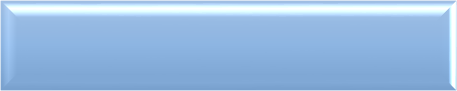 2 предмета
на основе случайного выбора федеральным организатором
Не ранее чем за 7 дней
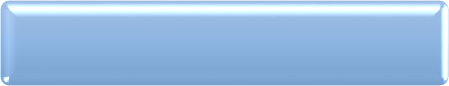 История
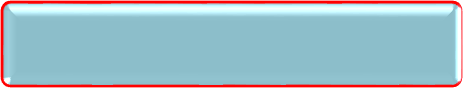 Обществознание
45 минут
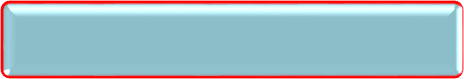 Литература
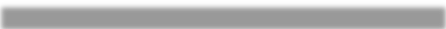 Иностранный язык
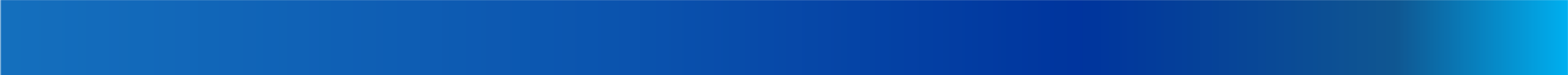 Образцы и описания проверочных работ для проведения ВПР в 2025 году - https://fioco.ru/obraztsi_i_opisaniya_vpr_2025
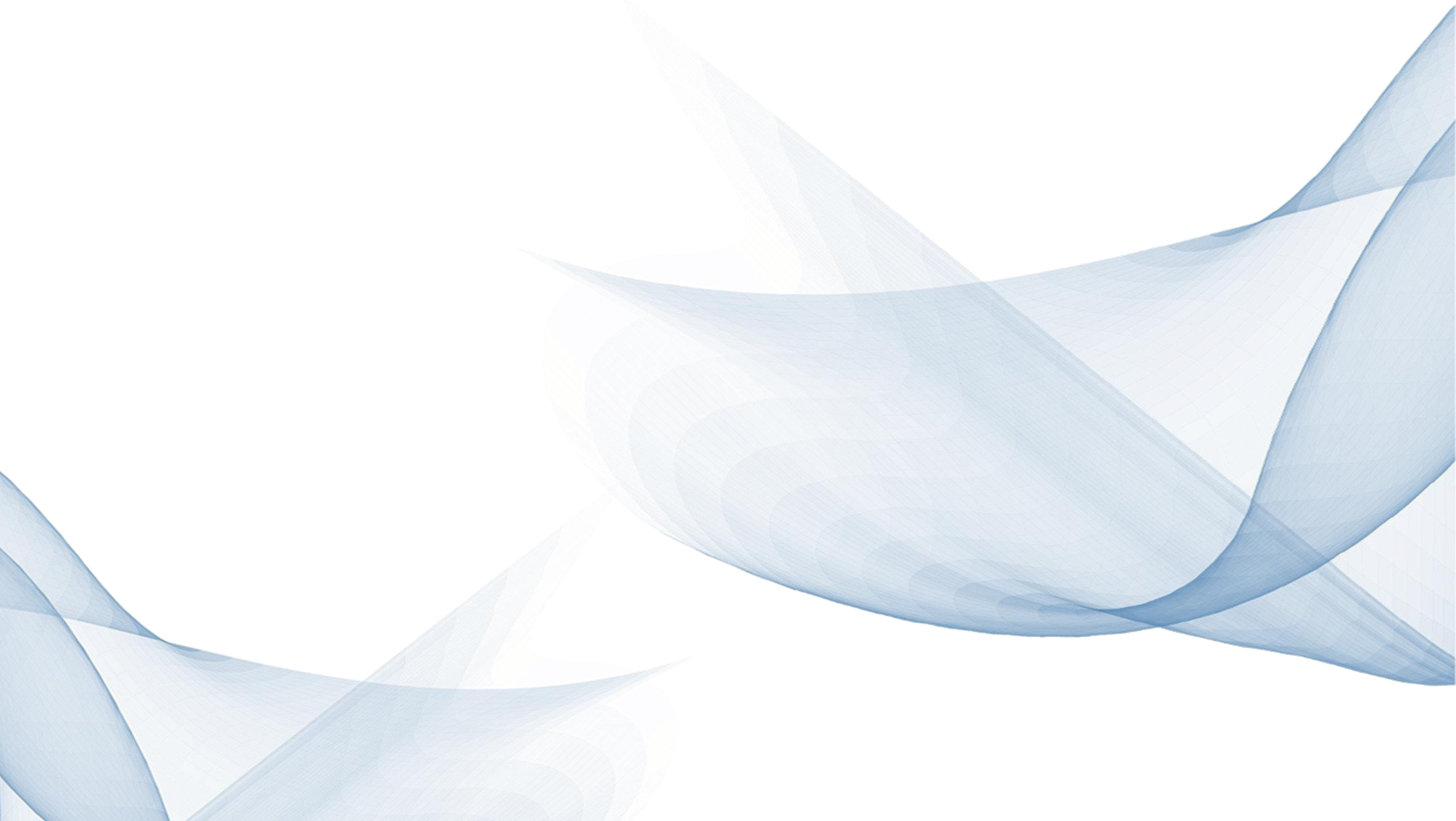 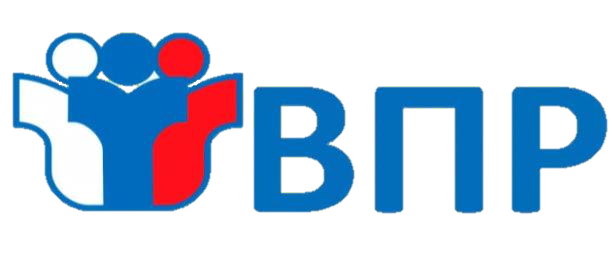 Всероссийские проверочные работы в 2024 -2025 учебном году
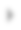 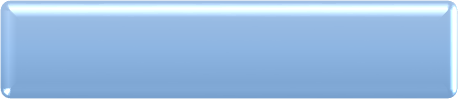 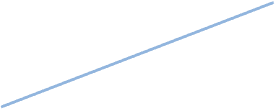 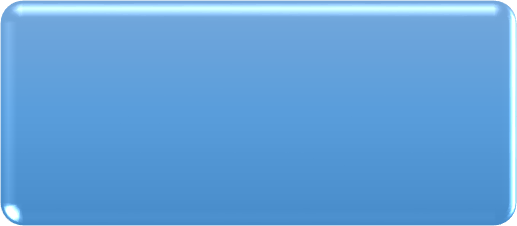 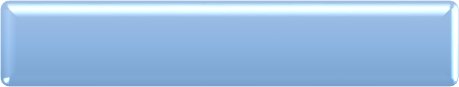 Русский язык
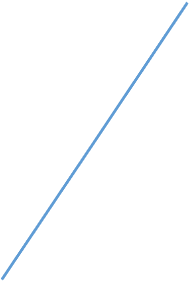 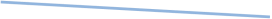 45 минут
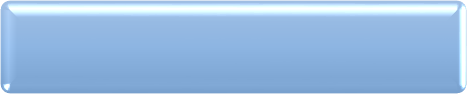 Обязательные предметы
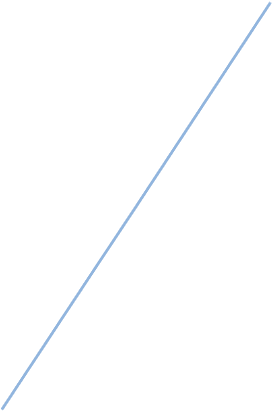 Математика
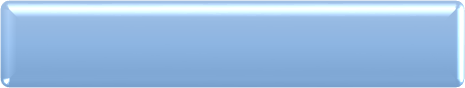 Биология
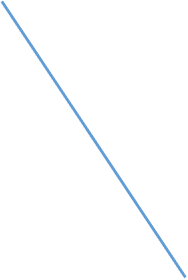 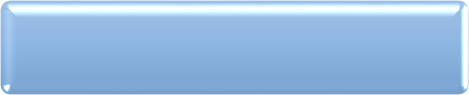 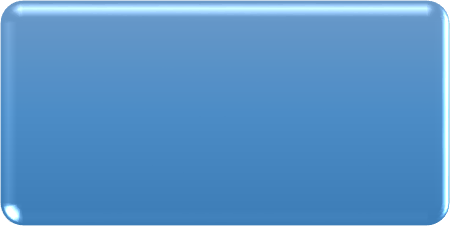 2 урока по 45 минут
(перерыв 10 мин)
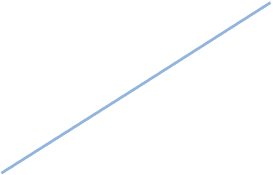 География
Физика
Информатика
8 класс
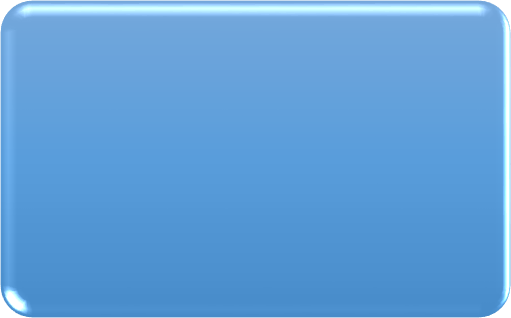 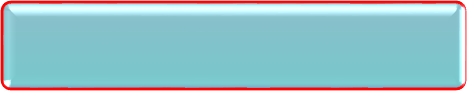 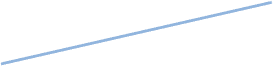 История
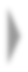 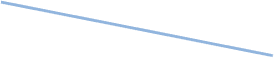 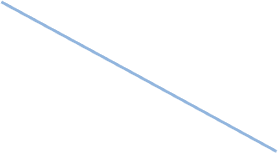 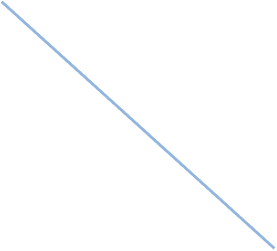 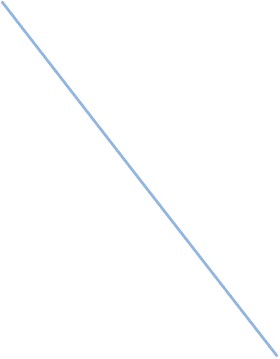 2 предмета
на основе случайного выбора федеральным организатором
Не ранее чем за 7 дней
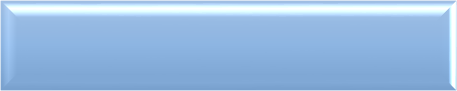 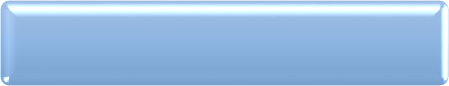 Химия
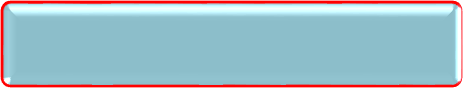 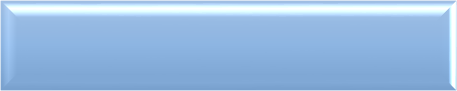 История
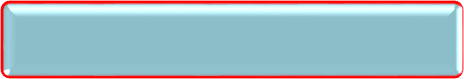 Обществознание
45 минут
Литература
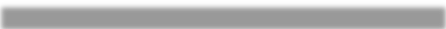 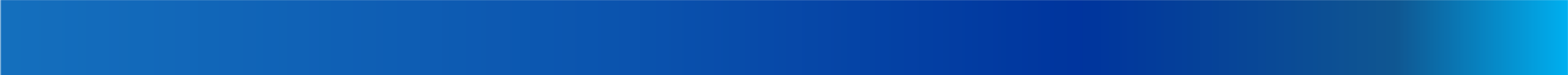 Иностранный язык
Образцы и описания проверочных работ для проведения ВПР в 2025 году - https://fioco.ru/obraztsi_i_opisaniya_vpr_2025
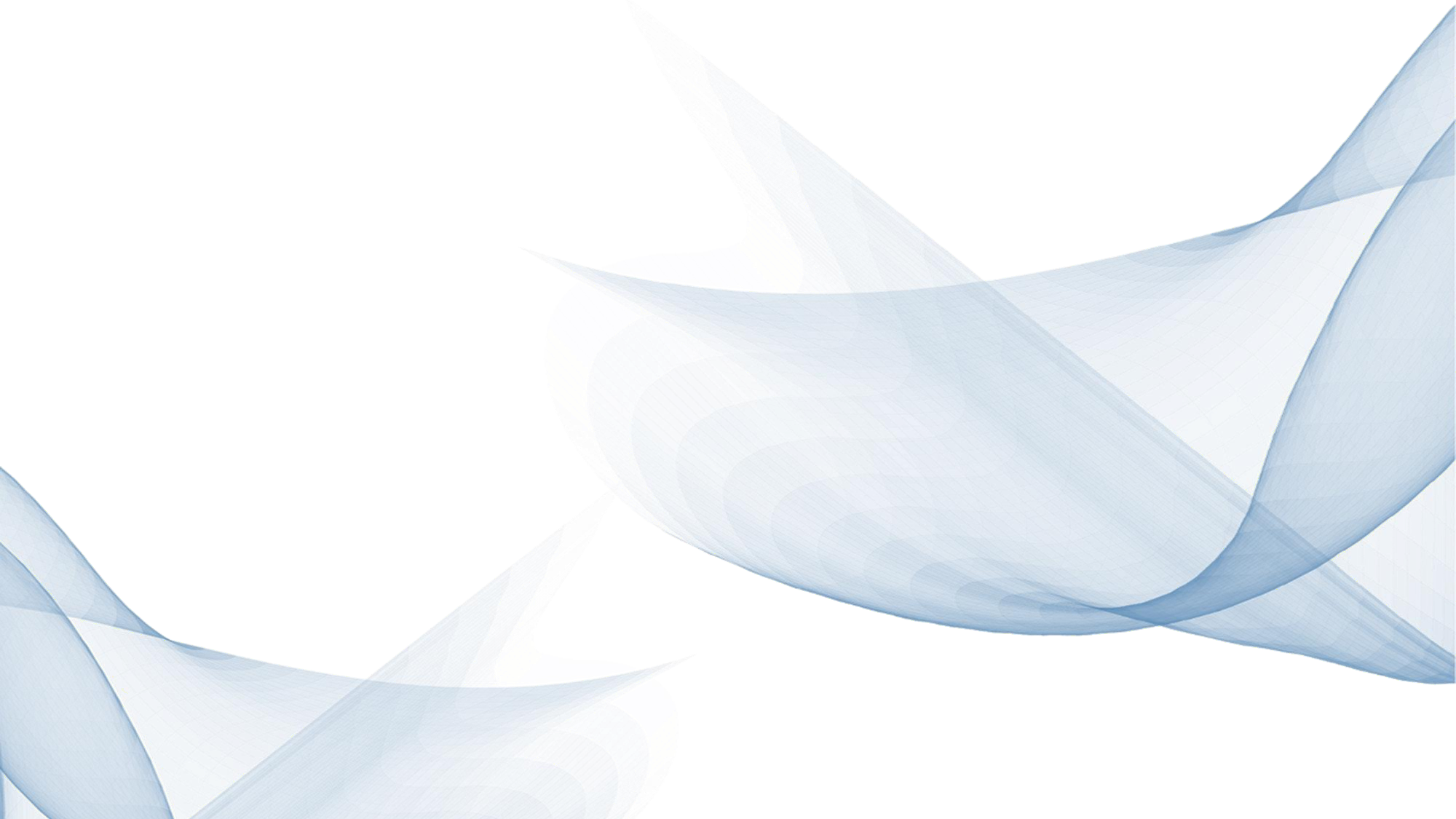 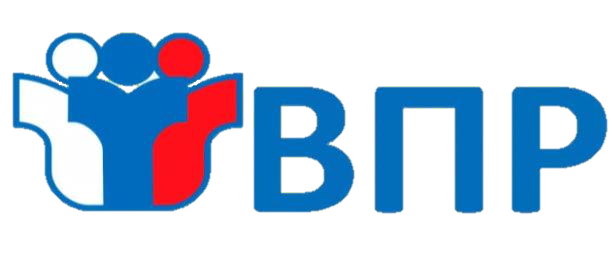 Всероссийские проверочные работы в 2024 -2025 учебном году
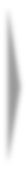 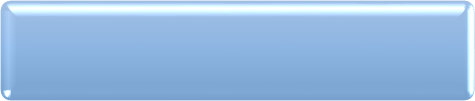 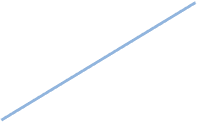 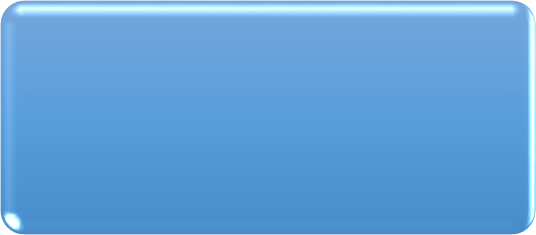 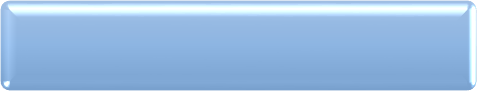 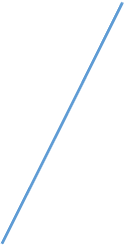 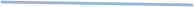 Русский язык
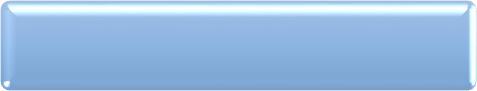 Обязательные предметы
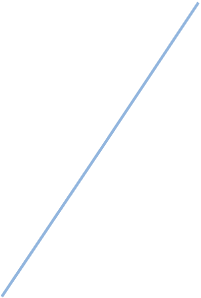 Математика
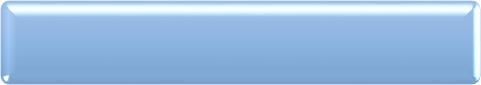 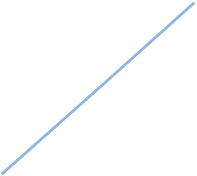 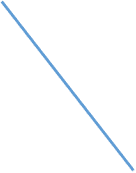 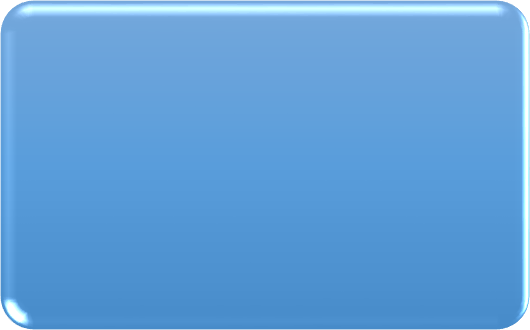 География
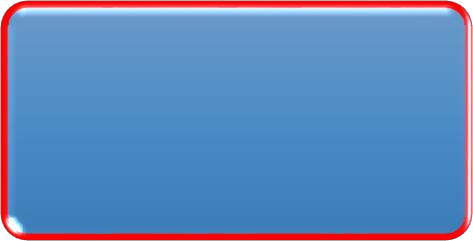 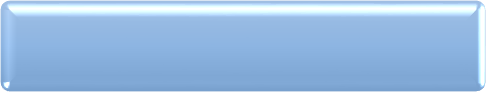 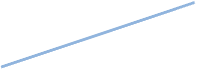 10 класс
Химия
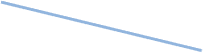 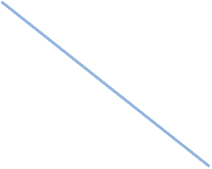 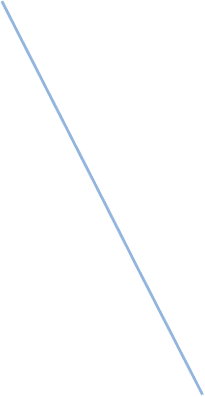 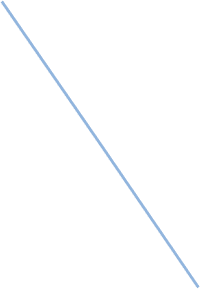 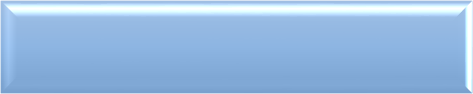 2 предмета
на основе случайного выбора федеральным организатором
Не ранее чем за 7 дней
2 урока по 45 минут
(перерыв 10 мин)
Физика
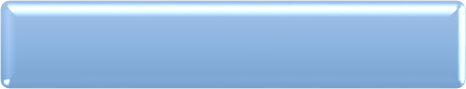 История
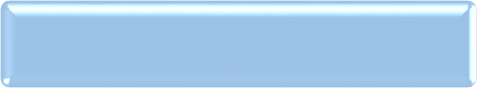 Обществознание

Литература
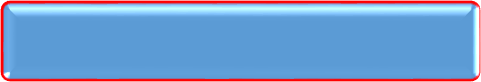 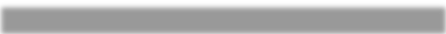 Иностранный язык
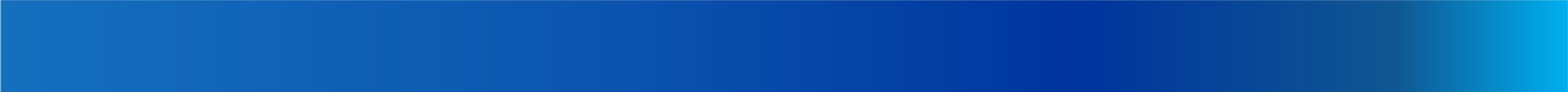 Образцы и описания проверочных работ для проведения ВПР в 2025 году - https://fioco.ru/obraztsi_i_opisaniya_vpr_2025
Расписание ВПР в МОУ ИРМО «Оекская СОШ»
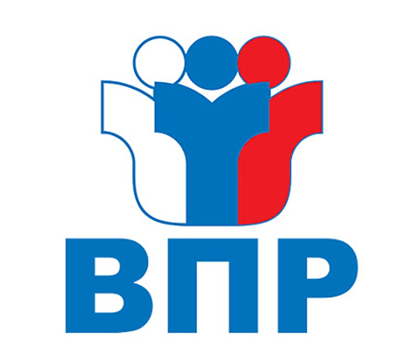 Расписание ВПР в МОУ ИРМО «Оекская СОШ»
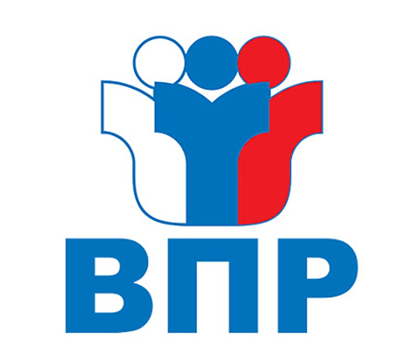